James watt
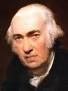 Nom: James Watt 
Nationalité: Écossais

Période de temps: 1736-1819
Œuvre: machine a vapeur
 
Durant quelle époque? Révolution industrielle
Lieu: Angletterre
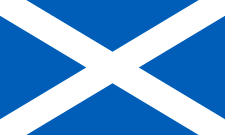 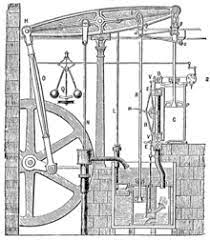